Purposeful activity for SUD recovery
Recovery Capitol & IPS Supported Employment
COD Conference 2024
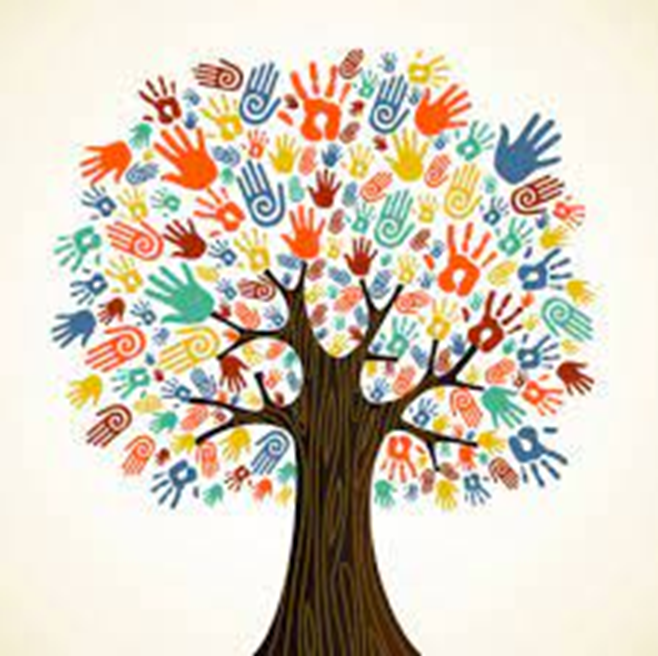 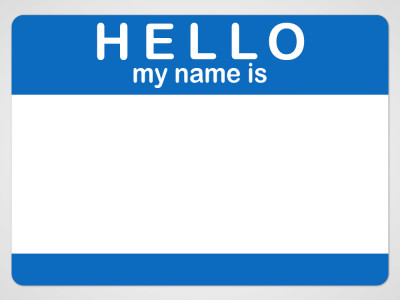 HCA Trainers
Dawn Miller &
Darren Paschke
Introductions
Training objectives
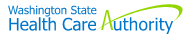 SAMHSA
Top Ranked Priorities/Trends
[Speaker Notes: What are your priorities right now? Identifying service needs across recovery stages to inform service development
Alexandre B. Laudet, Ph.D. 
William White, M.A.
Published:July 24, 2009DOI:https://doi.org/10.1016/j.jsat.2009.06.003]
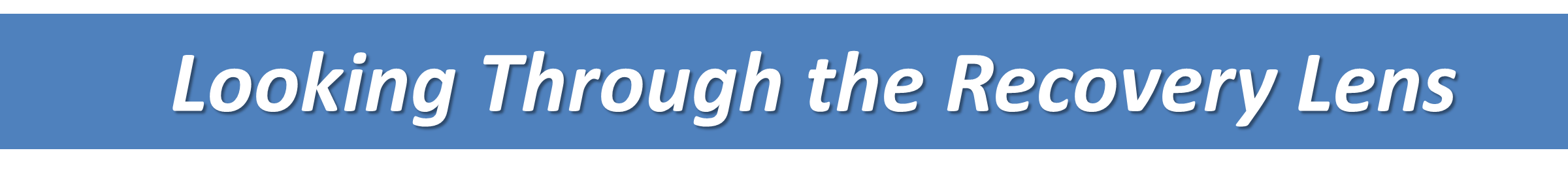 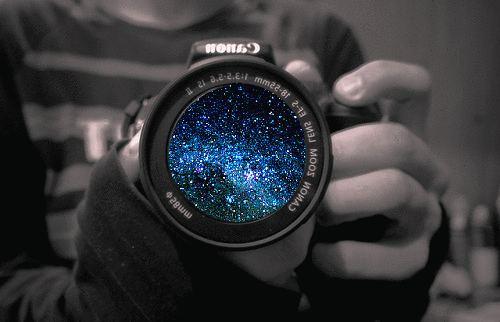 Effective Engagement begins with looking at relationships through a recovery Lens.
6
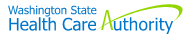 6
[Speaker Notes: Dawn  Effective engagement begins with looking at relationships through a recovery lens. Starting to look at engagement through this lens will help you to see the person in a more strength-based way, especially when things are challenging. A working definition of recovery from mental disorders and/or substance use disorders:  A process of change through which individuals improve their health and wellness, live a self-directed life and strive to reach their full potential.
. Certified Peer Counselors
UPDATE-Holders of the hope, Relatable, Relevant shared experience]
7
Principles of Recovery
Strength-Based
8
[Speaker Notes: Self-direction: Consumers determine their own path to recovery.
Individualized and person-centered: There are multiple pathways to recovery based on individuals’ unique strengths, needs, preferences, experiences and cultural backgrounds.
Empowerment: Consumers can choose among options and participate in all decisions that affect them.
Holistic: Recovery focuses on people’s entire lives, including mind, body, spirit and community.
Nonlinear: Recovery isn’t a step-by-step process but one based on continual growth, occasional setbacks and learning from experience.
Strengths-based: Recovery builds on people’s strengths.
Peer support: Mutual support plays an invaluable role in recovery.
Respect: Acceptance and appreciation by society, communities, systems of care and consumers themselves are crucial to recovery.
Responsibility: Consumers are responsible for their own self-care and journeys of recovery. 
Hope: Recovery’s central, motivating message is a better future — that people can and do overcome obstacles]
What does work mean to you?
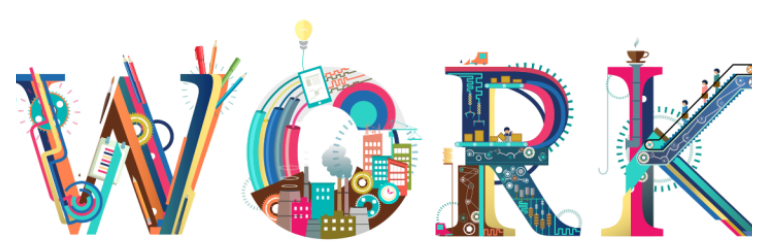 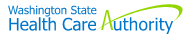 9
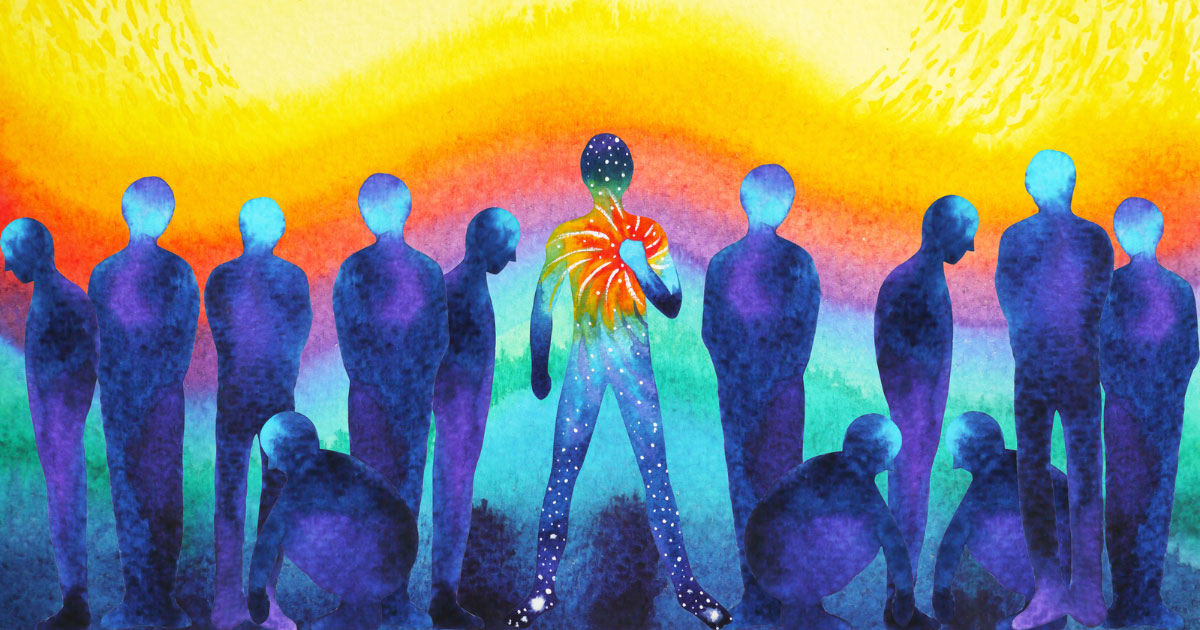 Recovery Capital
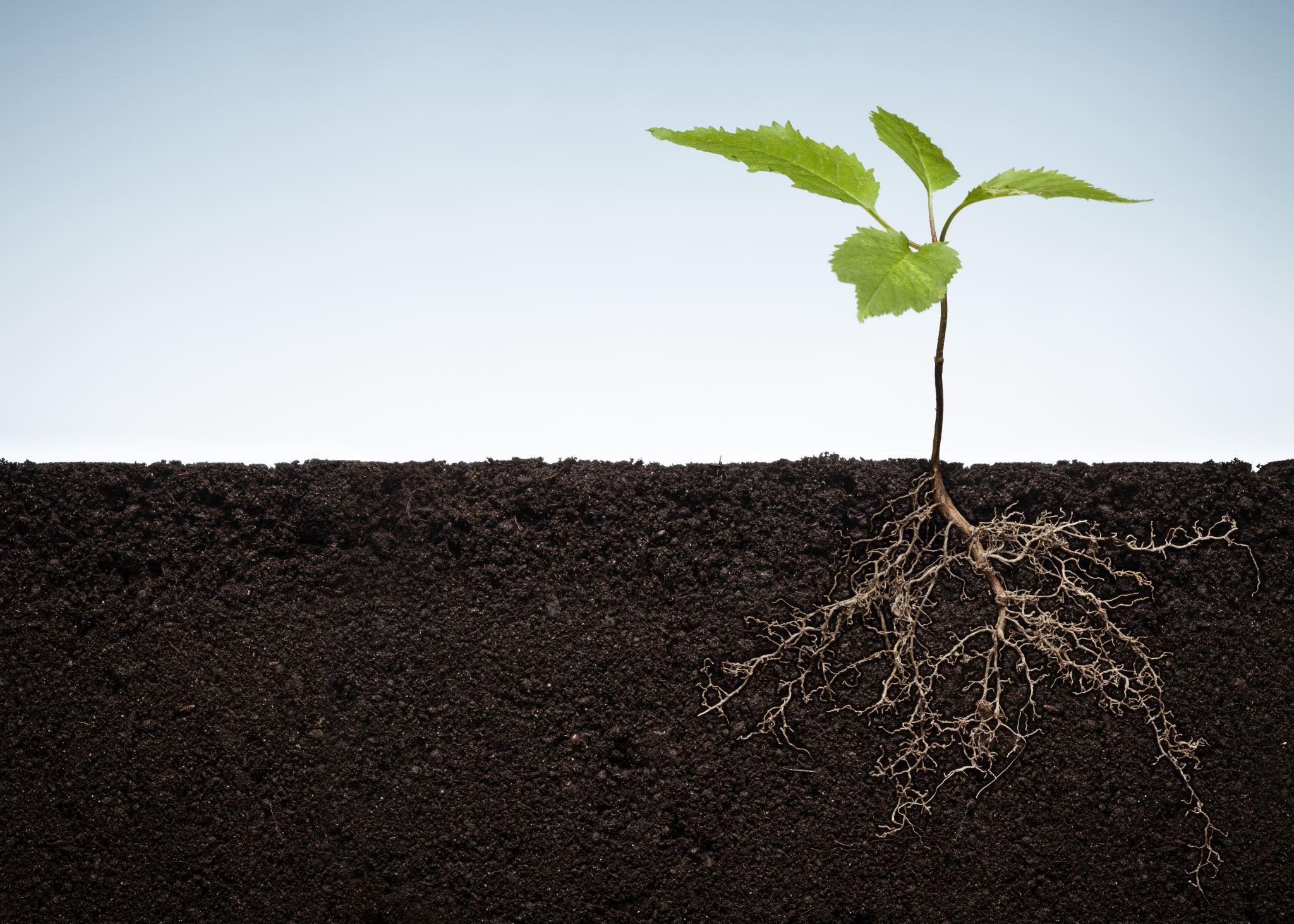 Recovery capital-RC
Recovery Capital was defined as the ‘resources and capacities that enable growth and human flourishing’ (Best and Ivers Citation2022). 
Central to the RC theory is the notion that more RC and fewer recovery barriers and unmet needs lead to better recovery outcomes, in comparison with less RC and more barriers and unmet needs (Best and Hennessy Citation2022); therefore, targeting recovery strengths and barriers can be used to support recovery journeys.
[Speaker Notes: Bunaciu, A., Bliuc, A. M., Best, D., Hennessy, E. A., Belanger, M. J., & Benwell, C. S. Y. (2023). Measuring recovery capital for people recovering from alcohol and drug addiction: a systematic review. Addiction Research & Theory, 32(3), 225–236. https://doi.org/10.1080/16066359.2023.2245323]
Recovery Capital
Recovery capital
Recovery capital
Barriers to Care
Organizational “red tape” leading to delays in care and lack of service provision.
Stigma: Recovery, Medical Assisted Treatment, background checks.
Attitudinal and motivational barriers.
Personal beliefs about and cultural conceptions of mental illness, addiction, and treatment.
A lack of culturally sensitivity-assessments and treatments/Racial/ethnic factors
Gender-specific factors, (e.g., a history of violence/abuse/trauma)
Impaired cognition and insight (particularly among people with serious mental illness [SMI]).
Logistical barriers (e.g., lack of transportation, childcare needs, access to resources).
Limited social support-High levels of distress.
Providers’ inability to identify CODs because of inadequate training, lack of comprehensive screening and assessment procedures, or both.
Socioeconomic factors, like low income, relying on public assistance, being uninsured, or Medicaid restrictions affecting program reimbursement.
[Speaker Notes: Commonalities, belonging
Bonding capital helps me keep it together today]
Work-Purposeful activity that produces something of economic or social value such as goods or
services.
Barriers to Employment
Lack of job skills/lower education attainment
Poor work history
Poor interpersonal skills/motivation to work
Lack of transportation
Lack of childcare
Lack of identification such as a birth certificate,
driver’s license
Continued substance misuse/recurrence
Criminal history
Stigma/Employer lack of understanding about SUD
Scheduling conflicts with probation and treatment requirements
Research Findings on                  Barriers to Service Engagement
Not all barriers are  “equal”.
Perceptual barriers (e.g., stigma) and prior negative experiences have been shown to have the greatest influence on initial and ongoing engagement.
Addressing perceptual barriers may be more important than focusing only on concrete obstacles.
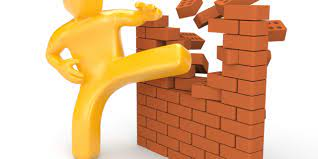 17
[Speaker Notes: Dawn  Research tells us that not all barriers to engagement are equal.  Some are more challenging depending on the person, environment, and trauma.  Perceptual barriers, including prior negative experiences on a job or attempting to return to work (with help from the mental health system), often significantly influence ongoing engagement.  It is essential to set yourself apart from those experiences by checking in with the person and doing things differently than previous providers.  Additionally, help the person recognize that people have negative experiences, and that finding employment will be full of setbacks, but ultimately you believe in them and their fortitude to withstand those negative experiences.]
Increasing recovery capital
Recovery-oriented systems of care(ROSC)
Examples of Recovery Capital
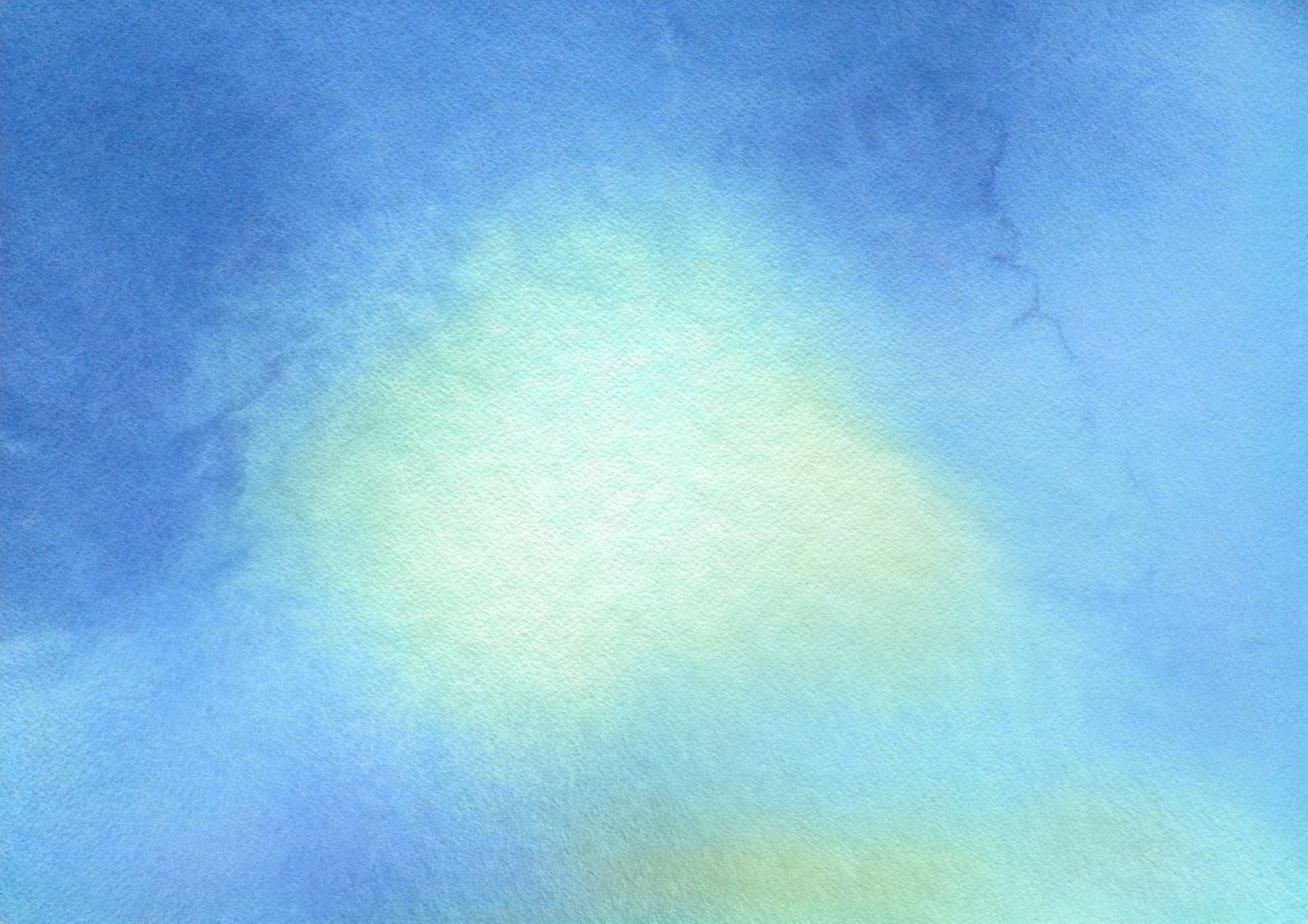 Why are relationships important?
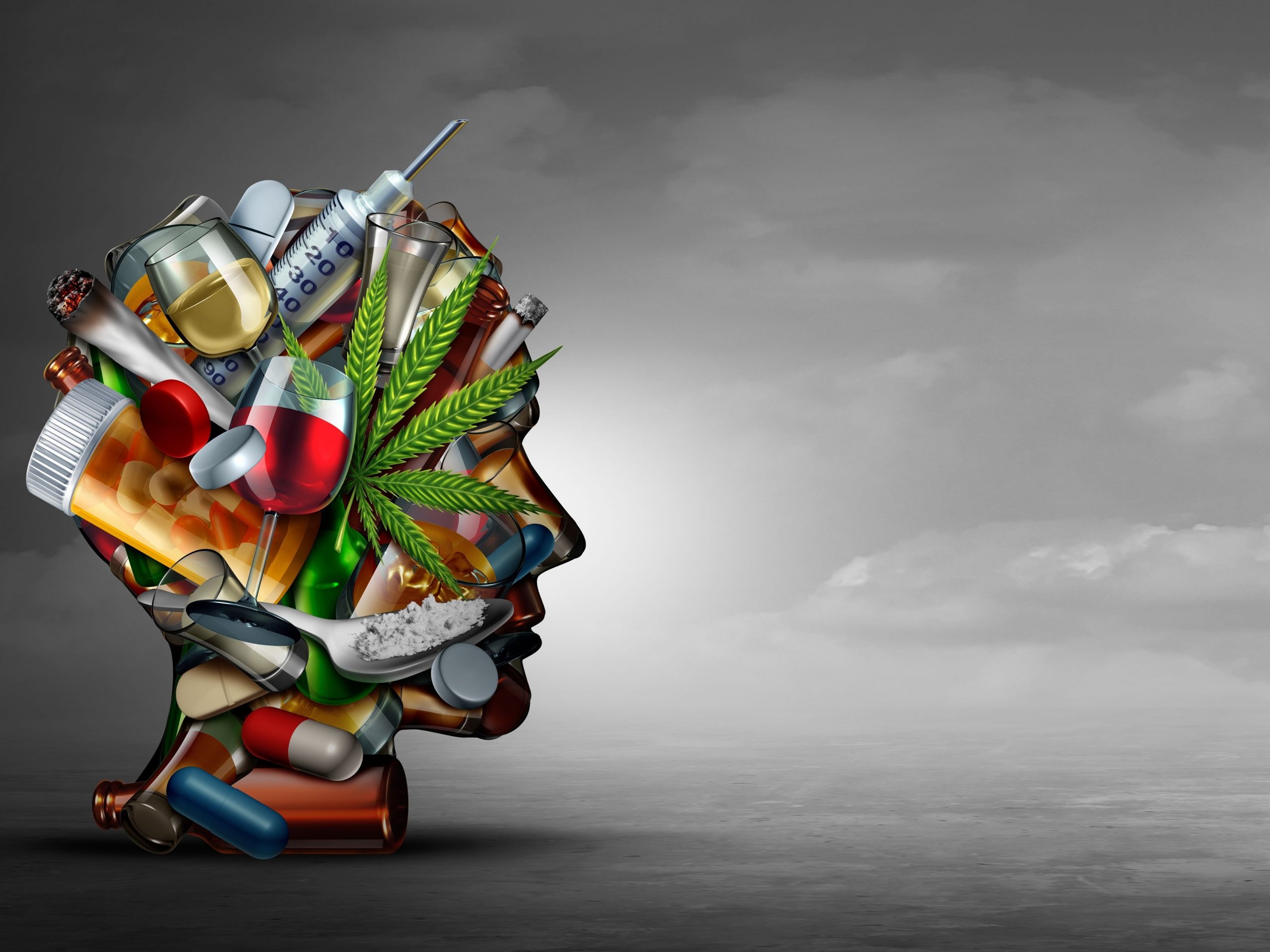 What’s next after successful substance use treatment?
What does life look like after the cycle of addiction results in treatment?
Recovery goal setting
The benefits of setting goals in recovery include:
Current life priorities by abstinence duration stage
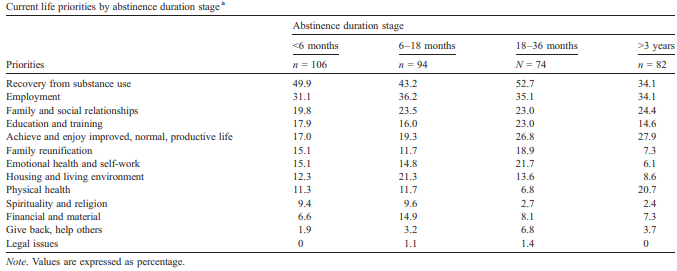 [Speaker Notes: Recovery from substance use (49.9%, 43.2%, 52.7%, 34.1%): “stay clean” and “try to stay clean” (by far the two most popular statements in this category), “not picking up a drink or a drug,” “remain sober and drug-free because if so, anything is possible,” “to continue on this recovery journey,” “stay sober and go to my outpatient program,” and “make meetings, stay in contact with my sponsor, work the steps.” 3
Employment (31.1%, 36.2%, 35.1%, 34.1%): “Just get a job,” “get a real job,” “seek full employment,” “find a good job,” “keep my job,” “embark on a career,” “advance more in my work,” “work on my career,” “get back to my profession”; some participants mentioned a specific profession, with “become a drug counselor” being the most frequently cited.
Family and social relationships (19.8%, 23.5%, 23%, 24.4%): “my family—rebuild my relationship with them,” “have a trusting relationship with my loved ones,” “stay connected to my friends,” “taking care of them of my parents,” “take care of my family,” “being a good great-grandparent to my great-grandchild and taking care of my wife,” “get my marriage back together,” “take care of my family and being a better husband,” “spend time with family,” “stay close to my family,” “take care of my family and provide a nurturing home for my daughter,” “raise my daughter, take care of my mother since my father died, meet someone to marry,” “get married and have a family,” and “raise my kids the right way.”
Education and training (17.9%, 16%, 23%, 14.6%): “Get my GED,” “finish school,” “go back to school,” “I want to graduate from a school for once,” “go to college,” “get a certification to teach high school,” “finish my internship,” “I want to go take a training and get my CDL (commercial driver's license),” “get a degree,” and “go back to school to become a social worker.”
Achieve and enjoy improved, “normal,” productive life (17%, 19.3%, 26.8%, 27.9%): “live a good clean life,” “try to contribute to society,” “live a normal life,” “set up a plan for my life,” “live well, just be normal again,” “just be a responsible member of society,” “make a positive difference in the world,” “be a good influence on the people around me,” “try to fulfill my commitments to myself and to others”; this category also included mentions about the pursuit of or return to hobbies such as, “get back into horses—ride more,” “be able to dance again,” and “finish reading a few books that I started and travel.”
Family reunification (15.1%, 11.7%, 18.9%, 7.3%): “regain custody of my kids,” “get all of my kids back from the state,” “need to have my children back in my life and living with me,” and “find my son.”
Emotional health and self-work (15.1%, 14.8%, 21.7%, 6.1%): “get myself together,” “do what I got to do for me, take care of myself,” “have peace of mind,” “keep the stress level down,” “keep strong for me and my kids,” “improve in every way possible,” “keep working on myself; working on the issues that I believe make me pick up,” “learn more about myself,” “be comfortable with the person that I am,” and “realize the type of person I was and who I can be.”
Housing and living environment (12.3%, 21.3%, 13.6%, 8.6%): “find a permanent residence,” “move out of the transitional housing,” “work on getting stable housing,” “get my own place,” “find another place to live, a bigger apartment,” “finish remodeling my apartment,” “buy a house,” and “leave New York eventually, move to a different state.”
Physical health (11.3%, 11.7%, 6.8%, 20.7%): “stay healthy”, “get my health back,” “be as healthy as I possible can,” “take care of myself because of my HIV,” “get my health issues taken care of,” “stay on top of my medical condition,” “stop smoking,” and “learn to live healthy and lose weight.”
Spirituality and religion (9.4%, 9.6%, 2.7%, 2.4%): “work on my relationship with God,” “keep in close contact with God,” “rebuild my relationship with God,” “keep practicing my faith,” “go to church,” “spiritual practice,” and “stay spiritually connected.”
Financial and material (6.6%, 14.9%, 8.1%, 7.3%): “get off welfare”, “achieve financial stability,” “learn to manage my money and pay bills,” “get a steady income,” “improve my financial situation,” “be able to pay my rent on time,” “save money for a trip,” and “set up a retirement fund.”
Give back, help others (1.9%, 3.2%, 6.8%, 3.7%): “[stay clean and] maybe help somebody else stay clean,” “be some kind of mentor,” “[go back to school and] help people,” “[learn more about addiction so] I can help others,” “get my ministry going to help other people,” and “motivate people to get their drug use in check.”]
Evidence based practice of supported employment
Promising Practices of        Research on SUD & IPS
Employment is a key functioning index in addiction services and consistently emerges as a goal among individuals in recovery..
Employment is one of the strongest predictors of positive outcomes for persons with substance use disorder
Employment is a goal for many people in recovery from substance use disorders and might protect against relapse.
 Work is a critical part of recovery for many people with chronic health conditions, including Substance Use Disorders (SUD). 
Individual Placement and Support (IPS) is an evidence-based practice designed initially for adults with mental illness.
#1 Laudet, A. B. (2012). Rate and Predictors of Employment Among Formerly Polysubstance Dependent Urban Individuals in Recovery. Journal of Addictive Diseases, 31(3), 288–302. https://doi.org/10.1080/10550887.2012.694604
[Speaker Notes: #1 Laudet, A. B. (2012). Rate and Predictors of Employment Among Formerly Polysubstance Dependent Urban Individuals in Recovery. Journal of Addictive Diseases, 31(3), 288–302. https://doi.org/10.1080/10550887.2012.694604

#2 Magura, S., & Marshall, T. (2020). The Effectiveness of Interventions Intended to Improve Employment Outcomes for Persons with Substance Use Disorder: An Updated Systematic Review. Substance Use & Misuse, 55(13), 2230–2236. https://doi.org/10.1080/10826084.2020.1797810

#3 Walton, M. T., & Hall, M. T. (2016). The Effects of Employment Interventions on Addiction Treatment Outcomes: A Review of the Literature. Journal of Social Work Practice in the Addictions, 16(4), 358–384. https://doi.org/10.1080/1533256X.2016.1235429

#4 Harrison, J., Krieger, M. J., & Johnson, H. A. (2019). Review of Individual Placement and Support Employment Intervention for Persons with Substance Use Disorder. Substance Use & Misuse, 55(4), 636–643. https://doi.org/10.1080/10826084.2019.1692035]
Services that are provided in the community rather than in clinic offices
Assertive engagement with active outreach
Holistic approaches 
A multidisciplinary team of mental health service and SUD treatment professionals 
Providing clients with services directly rather than utilizing referrals to other professionals
Integrated services that are tailored to comprehensively and simultaneously address a client's full range of clinical, functional, vocational, social, and everyday living needs
A low client-provider ratio
Continuous care, including 24/7 emergency services
Focus on helping to support long-term rather than acute recovery
Essential Features of Evidence Based Practices: IPS & COD/ACT to provide stabilizing services in the  community
[Speaker Notes: Commonalities of IPS & ACT (Assertive , belonging
Bonding capital helps me keep it together today]
Benefits of Employment
Work is one of the best predictors of positive outcomes for individuals with SUD. Individuals who are employed compared to those unemployed are more likely to demonstrate:
Lower rates of recurrence
Higher rates of abstinence
Decrease in arrest rate (Age 18-64)
Decrease in Acute Hospital use
Decrease in Emergency Department visits
Transition out of Homelessness
Achievements in health-related social needs (HRSNs)  
More successful transition from long-term residential treatment back to the community.
Economic Self-Sufficiency
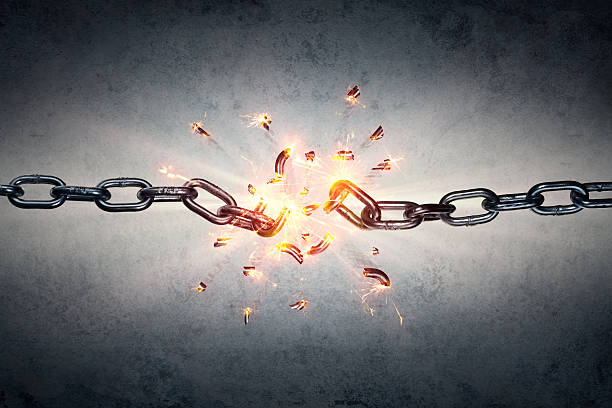 30
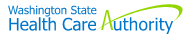 [Speaker Notes: Daughter needs security deposit to get apartment – you are not able to help out financially.  Daughter previously had not paid back  then one time she called to payback – said you don’t have to but she wanted to…people feel good about being able to pay for themselves
Having control over one’s financial life:  Although at times helpful to individuals, some circumstances that do not allow individuals to have control over their own financial life include:
-having a representative payee who has authority to receive or cash checks and make financial decisions for individuals; 
-guardianship, in which another makes not only economic decisions but also decisions in other areas of the person’s life; and 
-having a trustee who administers a special needs trust fund to ensure money is utilized for a specific purpose, often not determined by the   beneficiary.
 
Having independence from public programs:  Programs that provide public assistance, benefits and entitlements, such as Supplemental Security Income (SSI), Social Security Disability Insurance (SSDI), Food Stamps, and Temporary Assistance for Needy Families (TANF) provide critical short- or long-term assistance to individuals unable to financially support themselves. However, these programs also place restrictions on the level of earned income and assets of individuals and require that individuals remain in poverty. These programs also limit the choices individuals have. For instance, a person receiving food stamps may only purchase food in establishments that take food stamps. Similarly, depending on Section 8 or public assistance for housing limits a person’s residential options. 
 
Having sufficient earned income: Income poverty is an important barrier to recovery and overall wellness as it limits individuals’ access to adequate nutrition, safe housing, reliable transportation, and quality healthcare. Having sufficient income means having enough financial resources to afford not only essential living expenses, but also to decrease or eliminate debts and liabilities, and increase assets through building savings. 
 
Having assets: Actually, it is assets and not income that determine the wealth and financial independence of an individual. For instance, an individual who has savings or property and loses steady income still has the ability to be self-sufficient. Alternatively, an individual with debts greater than his/her assets is less self-sufficient and at higher financial risk.

Contributing to Community: Starting with those under your own roof!  How does it feel to be able to buy your child or grandchild a special birthday or Christmas gift?  Imagine knowing you can’t.  How does it feel to know you can help family members if they are in an emergency of some kind?  Imagine knowing you can’t.]
Harm reduction
Harm reduction orientation
Recognizing the racist and xenophobic foundation on which US drug policy is built and how that impacts the public health response to people who use drugs and health equity today
Sex positivity (safe, consensual, informed)
Non-judgmental, anti-criminalization, addressing stigma and shame (e.g., person-first language)
Any positive change (as defined by the person making the change)
Meet people where they are (but don’t leave them there)
Harm reduction
Questions
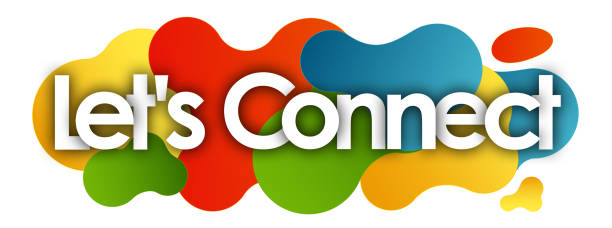 If you would like more information on any of this information, or about Supported Employment-please reach!Dawn Miller Supported Employment Program Manager          IPS Trainer DBHR/HCA-EASTDawn.Miller@hca.wa.gov360-522-3544
Darren Paschke Supported Employment Program Manager IPS Trainer DBHR/HCA-WESTDarren.Paschke@hca.wa.gov (360) 688-4234